Measurement Topic 3: The Causes and Effects of the First World War
Learning  Target # 3 
What were the goals of the  World leaders after ww1?
What were the terms/agreements of the Treaty of Versailles? 
What were some main points of Woodrow Wilsons 14 points speech?
WW1 Ends
The USA entered the war and brought fresh troops 
With the support of the USA, WW1 ends in 1 year
The war  officially ended on November 11th, at 11am on 1918

After  any war, treaties (peace agreements) are signed by all the nations involved.
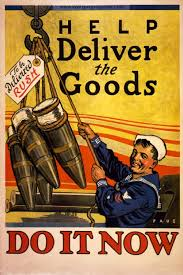 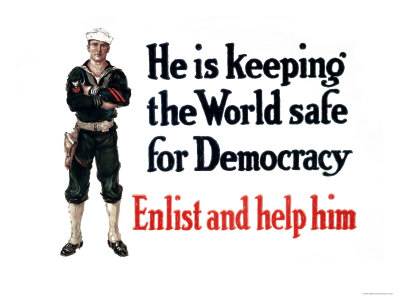 Leaders at the Paris Peace Conference
Paris Peace Conference took place in Paris in 1919
Purpose was to sign a treaty following WW1
USA - Woodrow Wilson: Wanted peace 
REASON: USA had not fought long in the war, nor had it been fought on USA land so they just waned Peace
Great Britain – David Lloyd George: wanted Germany to Pay
Reason: Great Britain had sustained a lot of damage to their navy and to cities as a result of the regular bombs from the German air force
France – Georges Clemenceau: wanted revenge and security from Germany 
Reason: France had been invaded twice by Germany in the last 20 years so they had some resentment towards them
How: And to strip Germany of all weapons to provide security from being invaded again
Who not invited to peace conference (meeting)
Italy was there but not considered important
Germany was not invited
Russia could not come due to revolution
https://www.youtube.com/watch?v=J31vkB4IdS0
Treaty of Versailles:   One of many peace treaties
Fourteen Points
Germany had to admit guilt for starting war
Pay $442 billion in damages 
Limit the size of their armies
No tanks/airplanes allowed
Only allowed 2 navy ships 
No submarines 
Lose their colonies
Lost a lot of land 
New nations created from land taken away 
League of nations created to protect peace around the world
Germany was not happy which would eventually lead to another WAR
Proposed by President Woodrow Wilson
Speech given to congress
Wanted lasting peace
no secret treaties/alliances
Reduce the number of armies/militaries 
Free trade
Freedom of the seas
Create a group to keep world peace; League of nations
USA does not join League of nations
Congress did not allow the USA to join the League of nations
Thinking map
Tree Map
Tree map
Summary: What did the different leaders want after ww1?
What was the treaty of Versailles and what were some of its terms?